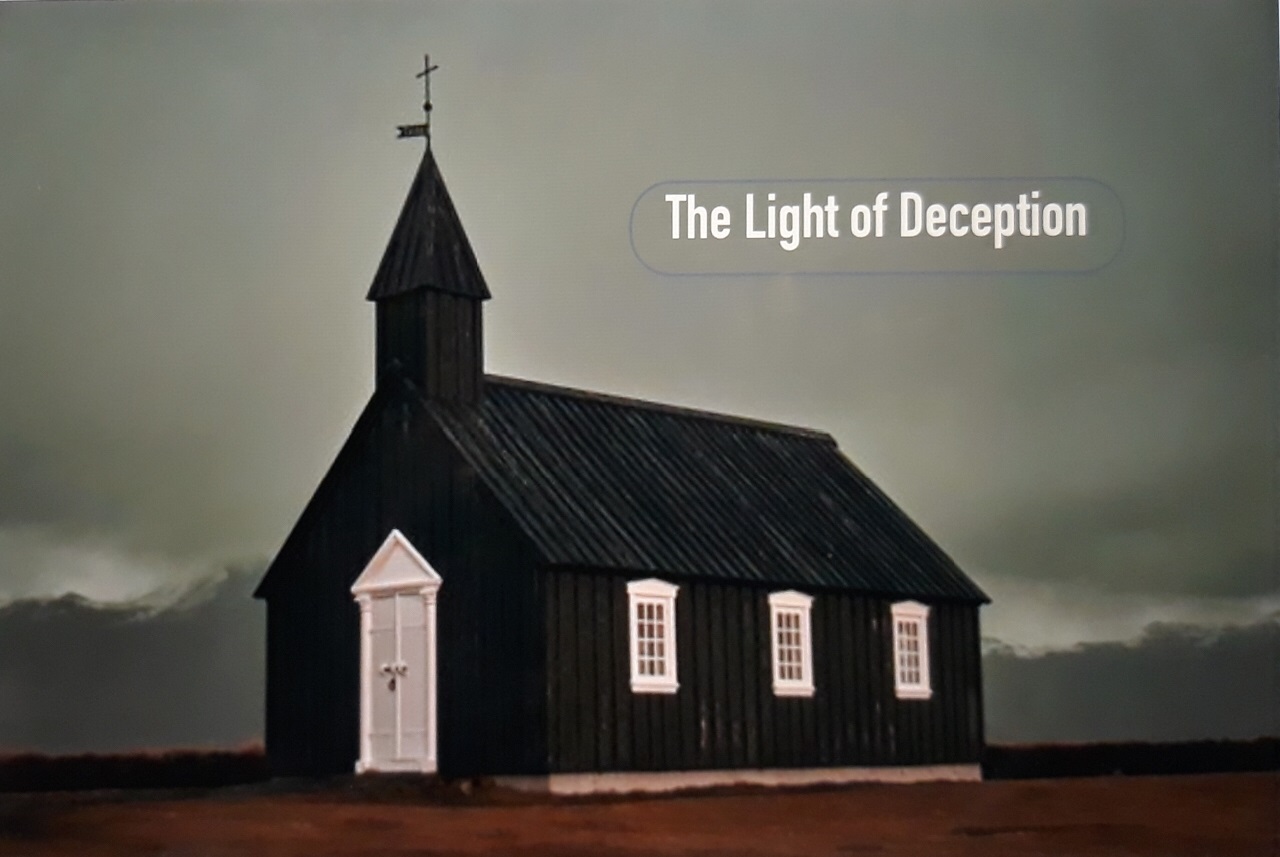 How To Know When You’re deceived
Warning Signs & Pitfalls
https://www.thelightofdeception.com
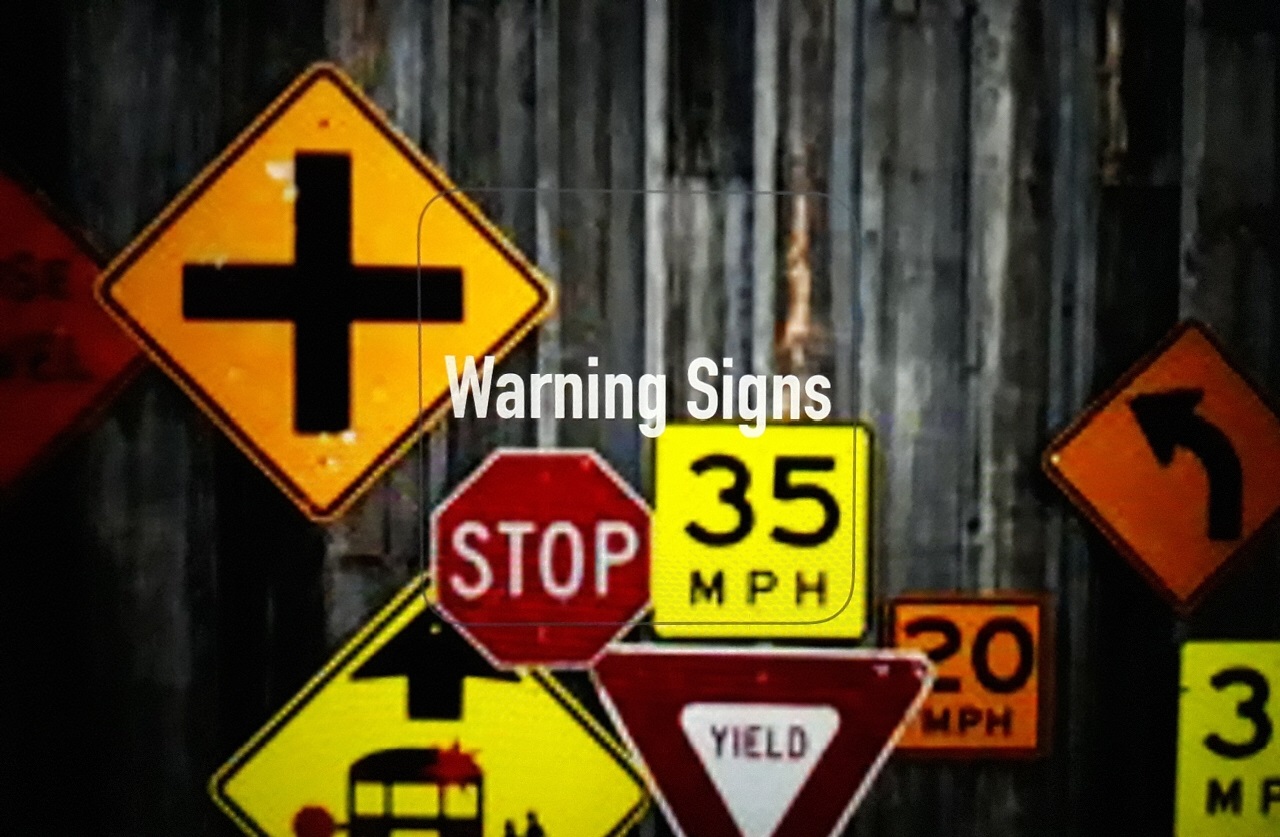 Table of contents
The Right Hand of Falsehood-Warren B Smith
False Teachers-Exposing Them & Naming Them By Name-Love For The Truth
Falling to 'Peaces' Excerpts-Dana Malchow
Every Wind of Doctrine – Pastor Barry Stagner

The Time Is At Hand
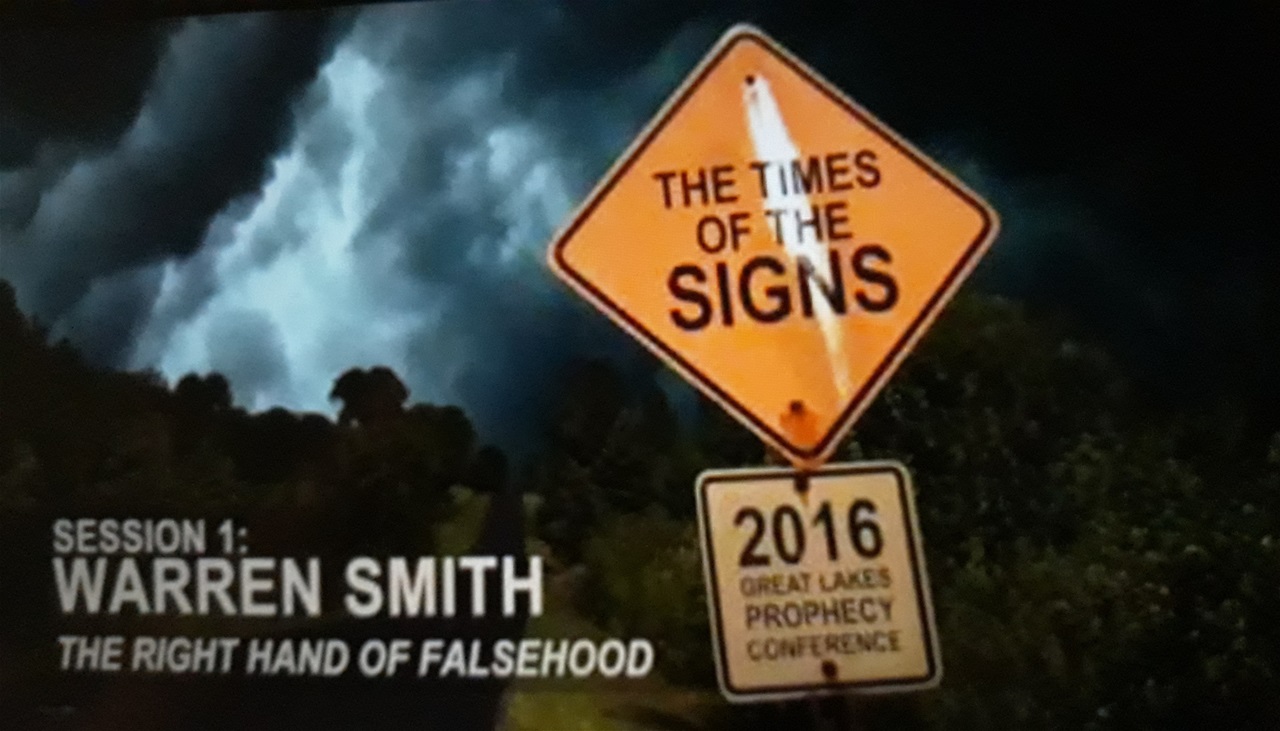 Great Lakes Prophecy ConferenceWarren B Smith The Right Hand of Falsehood
https://youtu.be/ZiR1bProdoc
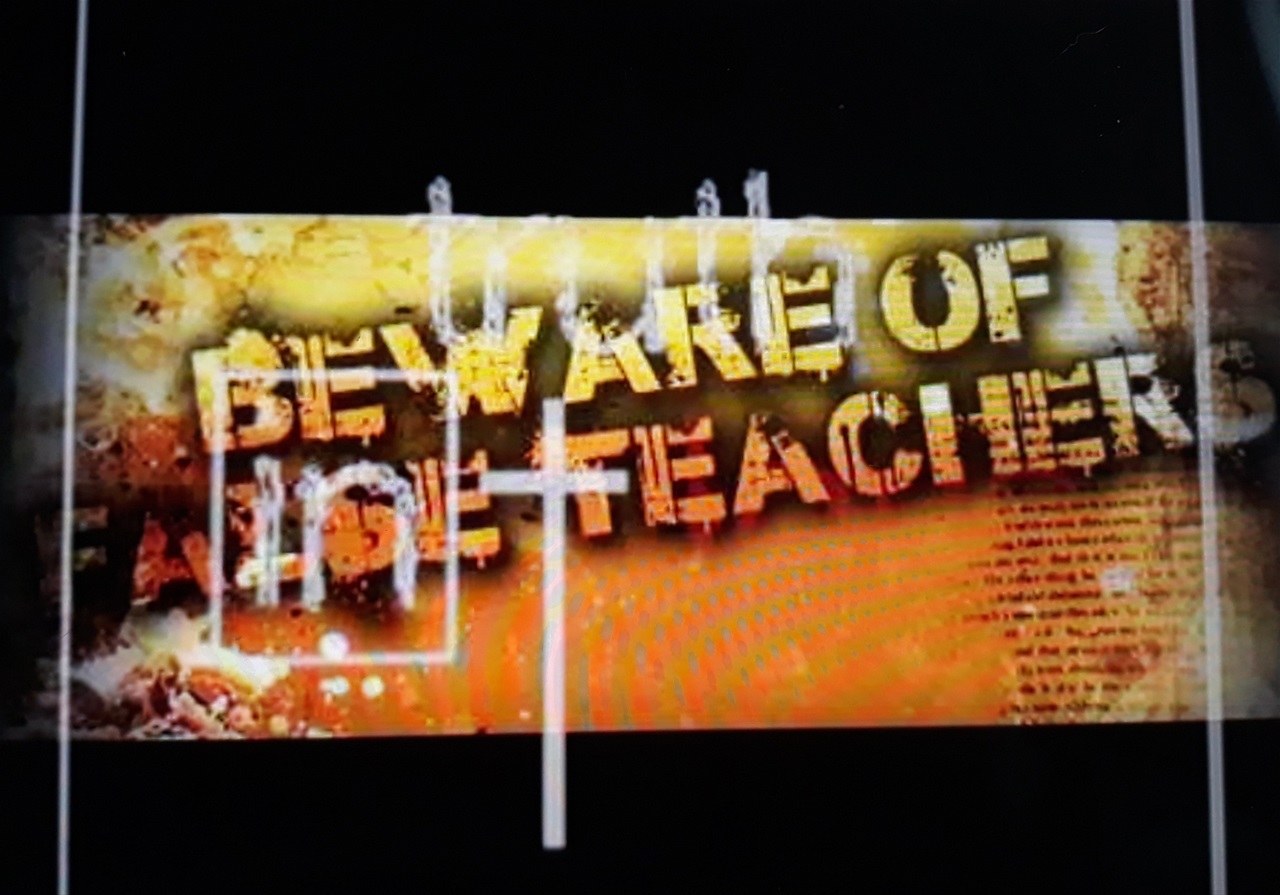 False TeachersExposing Them & Naming Them By Name
https://youtu.be/-wJ5S3QzcI8
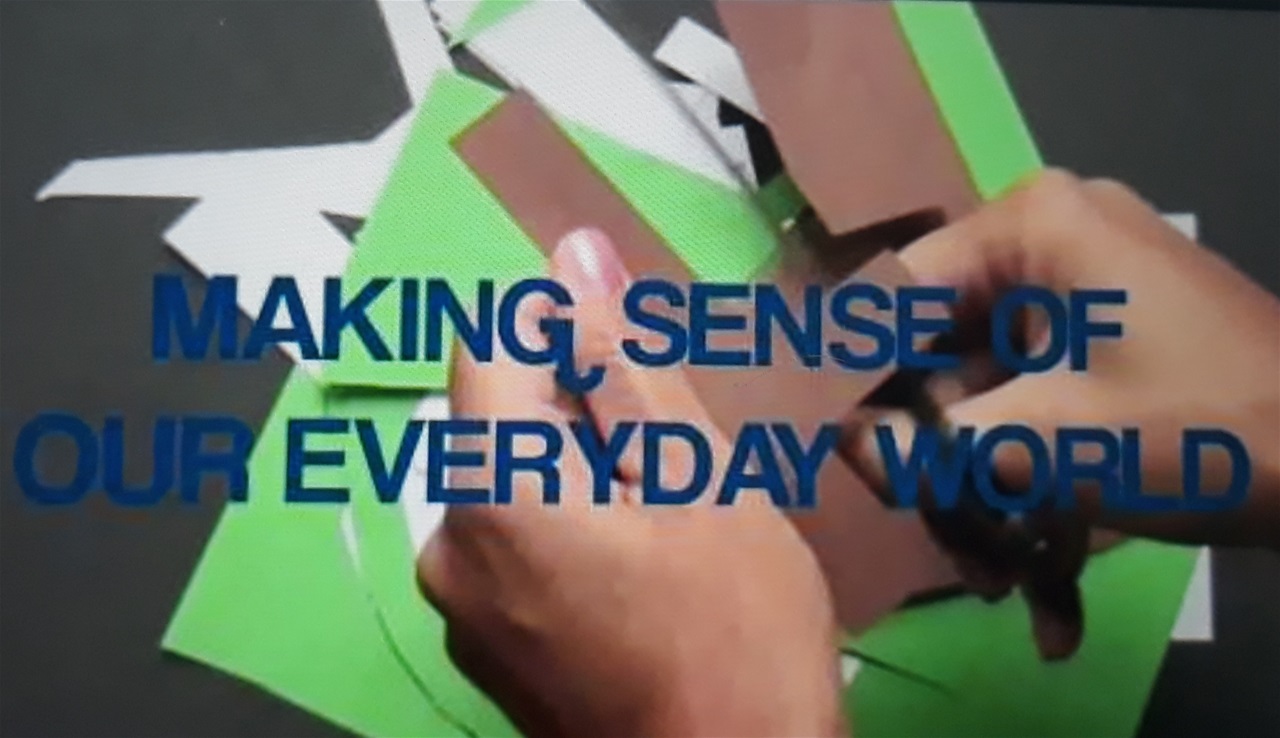 Falling to 'Peaces' Excerpts
https://youtu.be/4T8LCmpIbyo
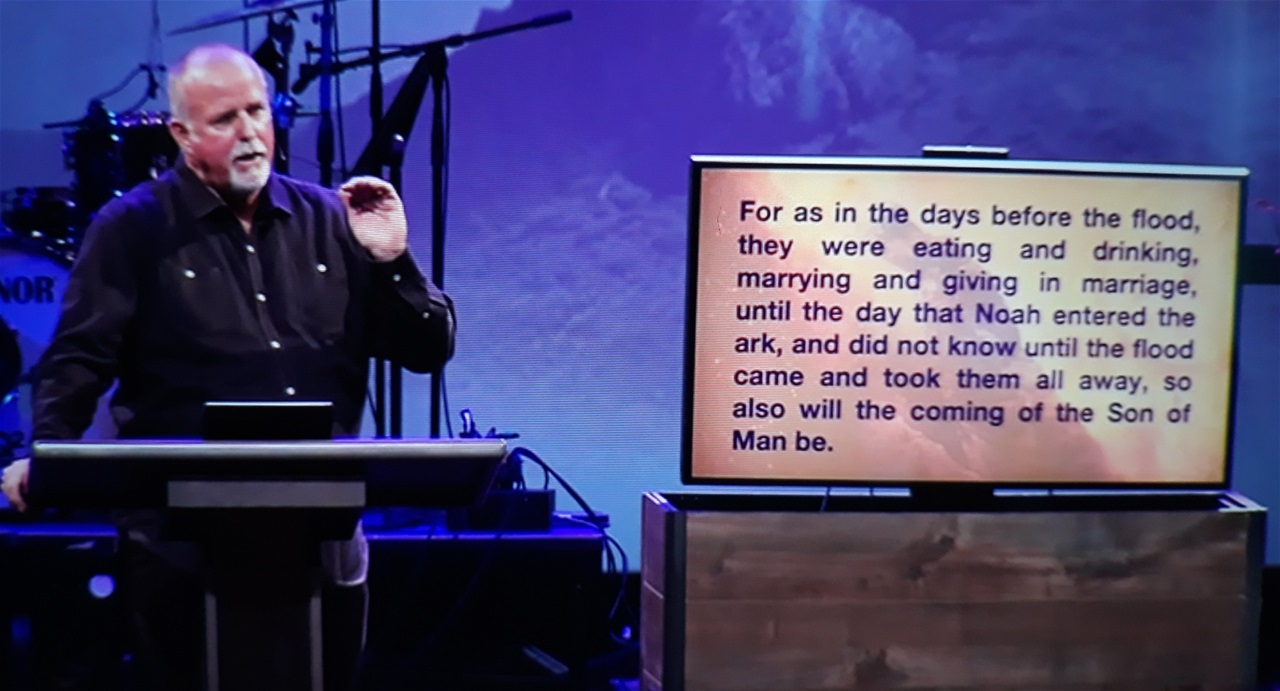 Every Wind of Doctrine
https://youtu.be/7LzO_QyaRxQ
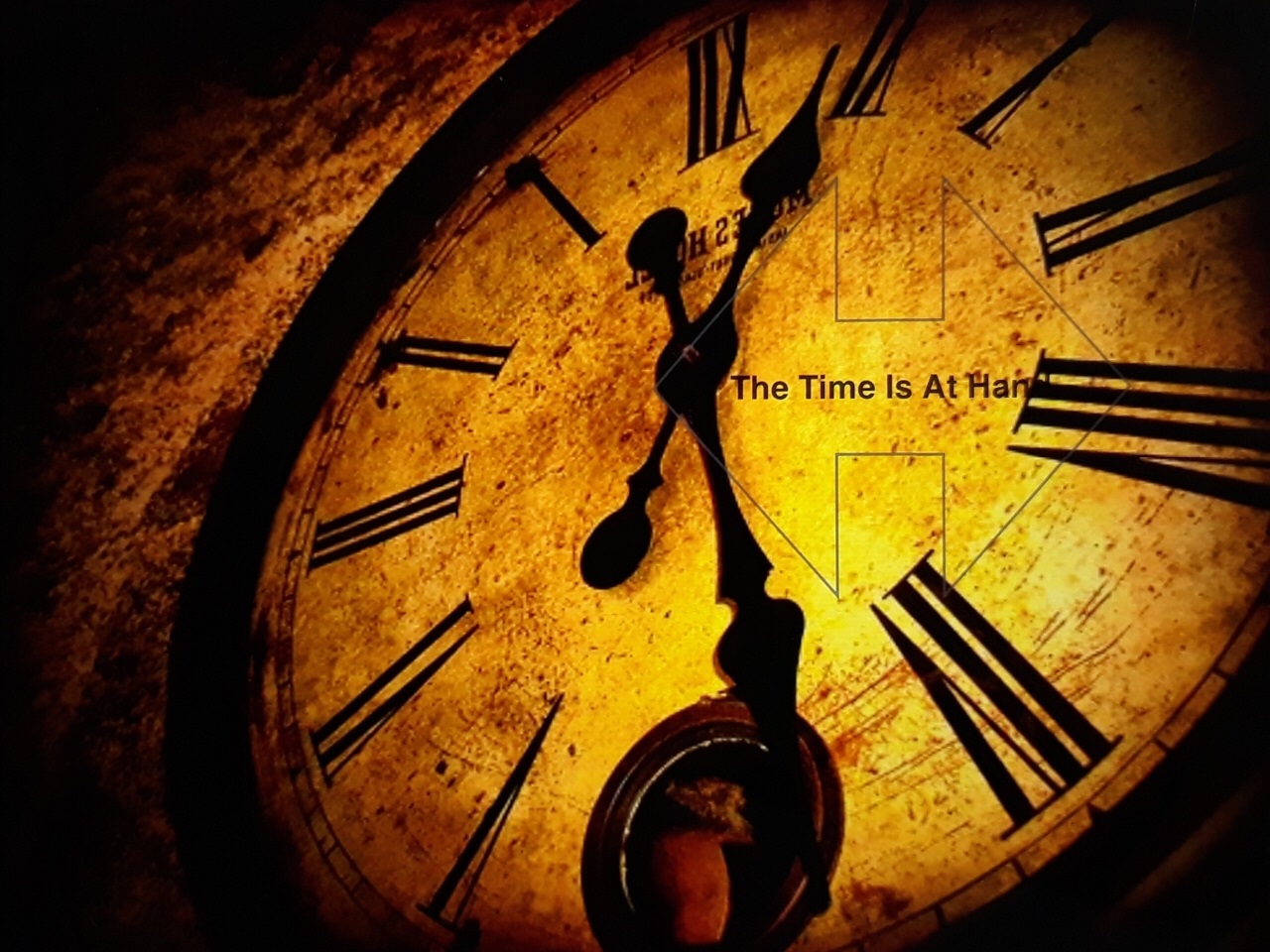